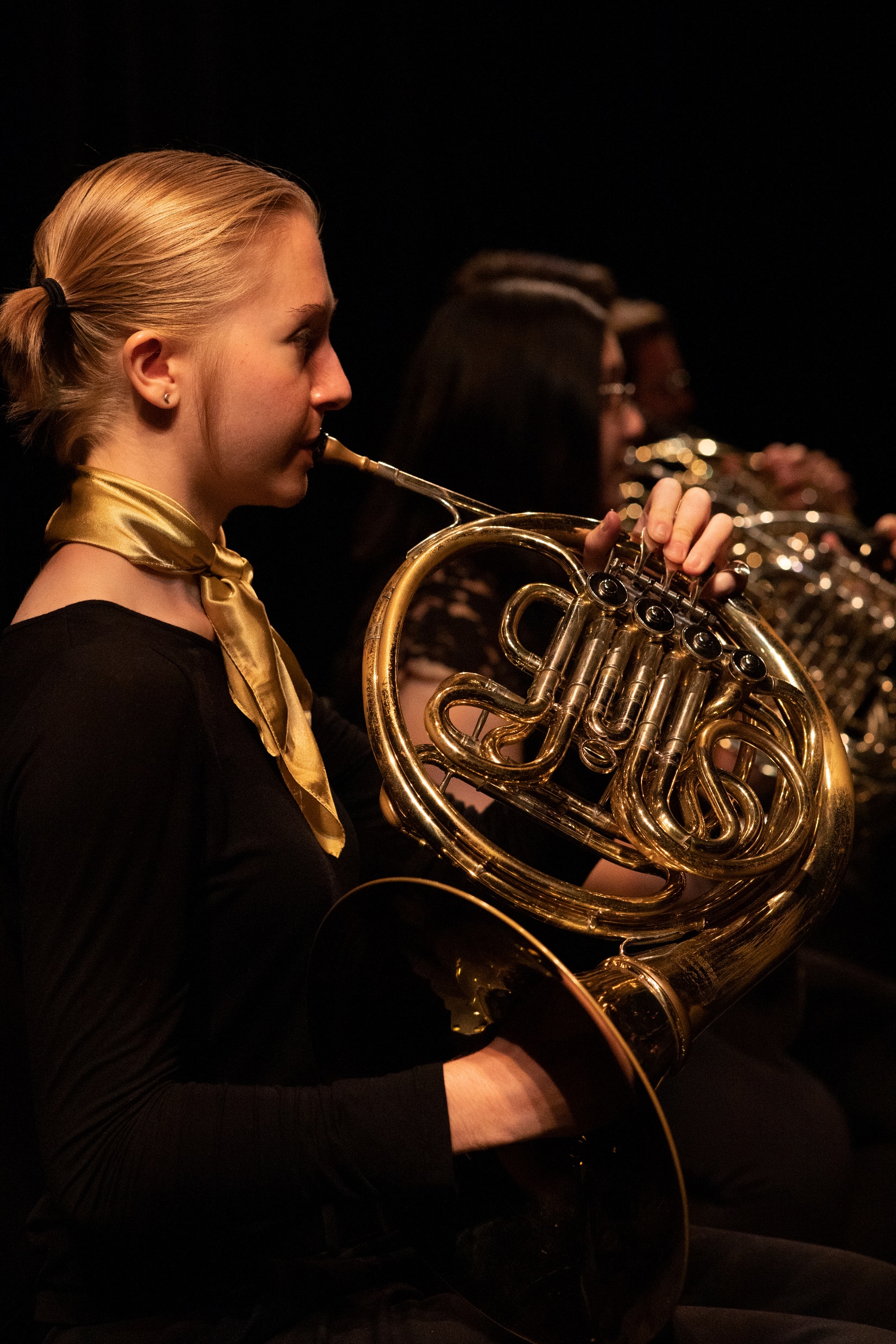 “All That Brass”
Senior Recital
Jane Doe, horn
John Doe, piano
Day, Month Date, Year
Time
Venue
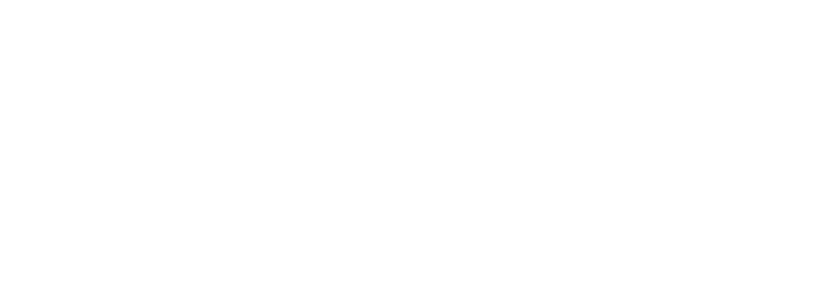 2024-2025 
Student Artist Series
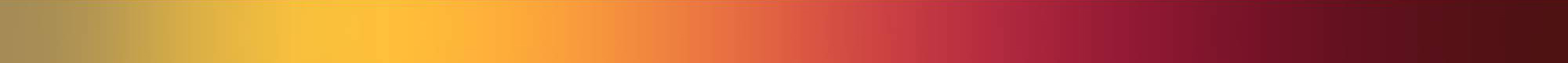